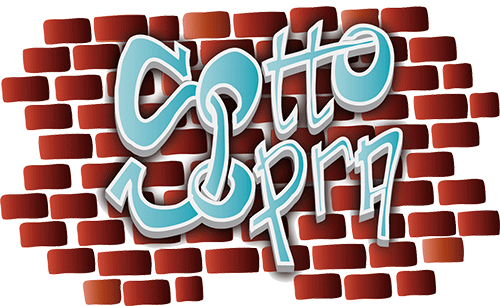 Giornata Diocesana di Fraternità
SETTORE ADULTI AC
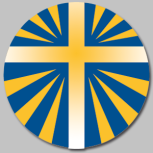 Preghiera di inizio…
Ci preceda e ci accompagni sempre la tua grazia, Signore, perché, sorretti dal tuo paterno aiuto,non ci stanchiamo mai di operare il bene.
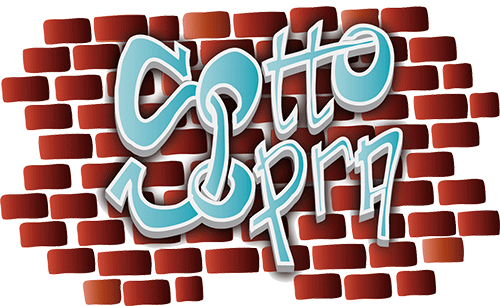 Giornata Diocesana di Fraternità
SETTORE ADULTI AC
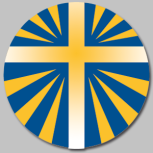 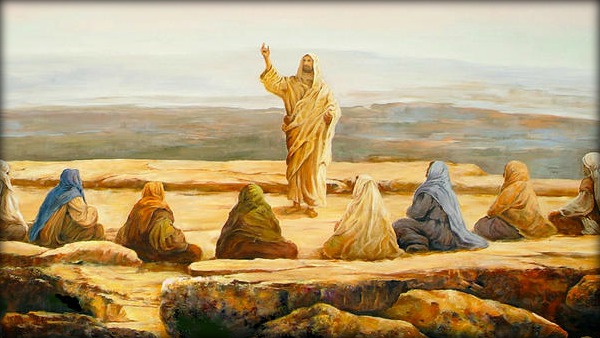 Le Beatitudini: «le parole più alte che l’umanità abbia ascoltato»
(Ghandi)
dal vangelo di Matteo  5, 1-12
LE BEATITUDINI evangeliche
 cosa sono?
 dove si trovano?
 quando si proclamano?

Linea operativa della TRINITÀ
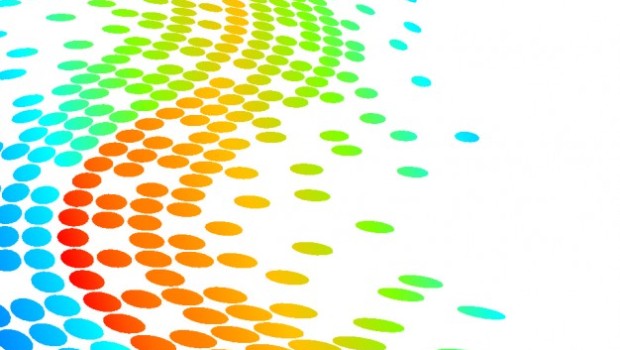 la ricerca 
della strada
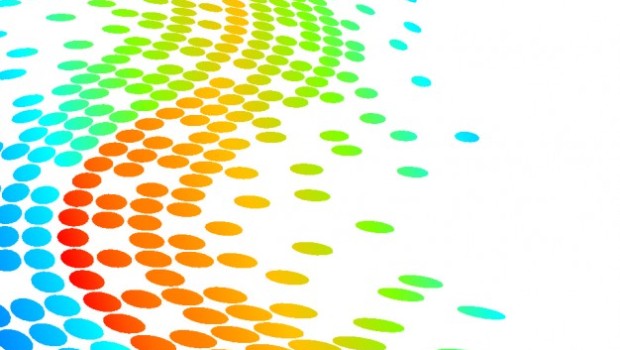 il linguaggio
della 
Comunità
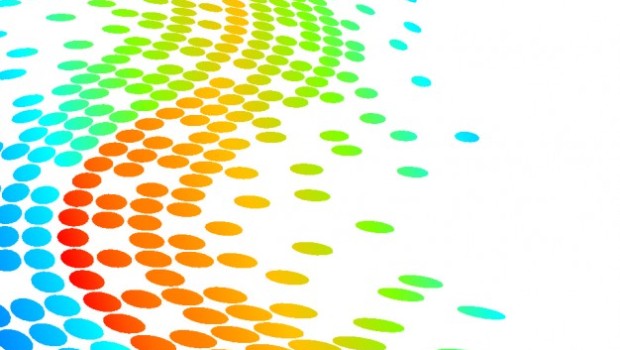 il tempo
delle 
Beatitudini
dal vangelo di Matteo  5, 1-12
Dopo aver ascoltatoLE BEATITUDINI evangeliche
 come mi sento?
 cosa decido?
 quale scelgo?
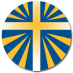 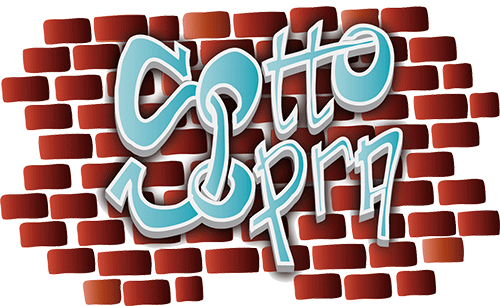 Giornata Diocesana di Fraternità
SETTORE ADULTI AC
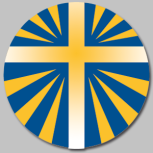